Dyslexiebeleid
Voor leerlingen en docenten
Les 1
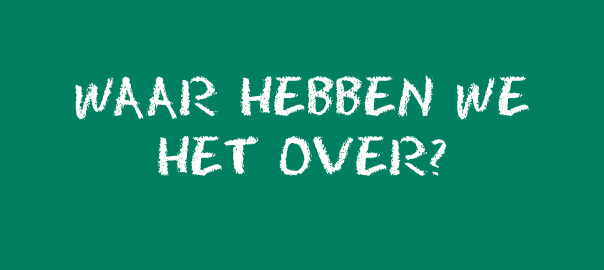 Inhoud
Doelen (2)

Welke middelen zijn er? (10)

Welke middelen passen bij mij? (5)

Hoe werkt L2S? (15)

Hoe nu verder? (4)

Vragen (4)
Doelen (2)
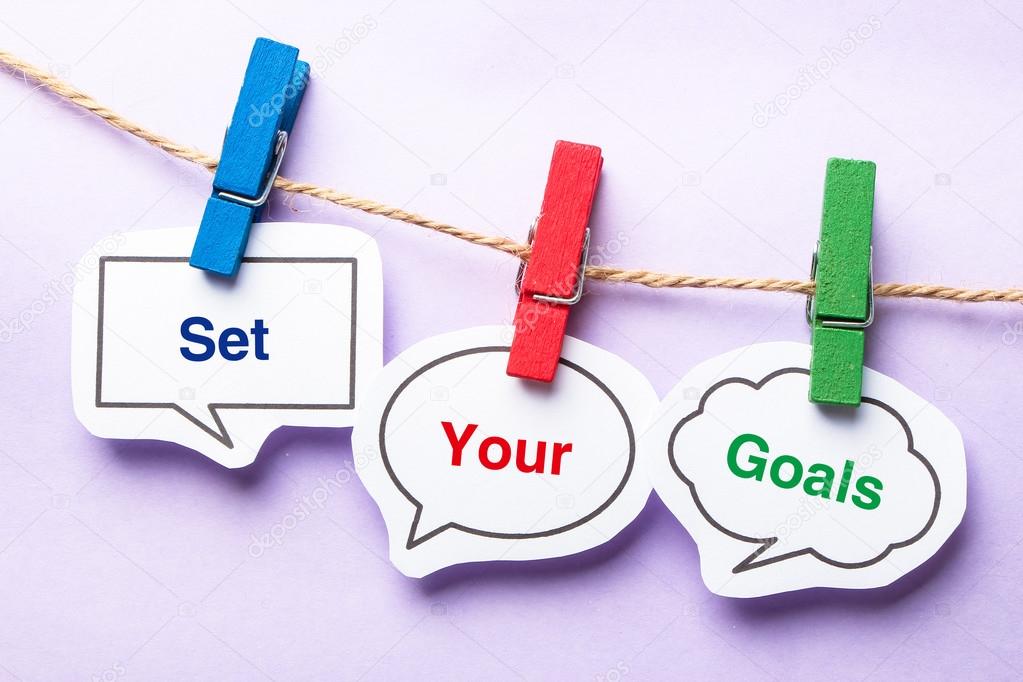 Aan het einde van deze les:

Kan ik beschrijven welke middelen er beschikbaar zijn op school

Kan ik beschrijven welke verantwoordelijkheden ik heb en welke verantwoordelijkheden de docenten hebben.

Heb ik opgeschreven welke middelen het beste bij mij passen

Kan ik L2S gebruiken
Welke middelen zijn er? (10)
Doel: Ik kan beschrijven welke middelen er beschikbaar zijn op school & Ik kan beschrijven welke verantwoordelijkheden ik heb en welke verantwoordelijkheden de docenten hebben.


Als groep; welke middelen gebruiken we al? Schrijf ze op het bord

Klaar? Ga naar de wikiwijs en maak Opdracht 1 ‘’Nieuwe verantwoordelijkheden’’ 

Liever papier gebruiken? Download het werkblad om de opdracht te maken!
Welke middelen passen het beste bij mij (5)
Doel: Ik heb opgeschreven welke middelen het beste bij mij passen

Ga naar de wikiwijs en maak Opdracht 2 ‘’Nieuwe ideeën ’’ 

Neem het lijstje hulpmiddelen nog eens rustig door

Kies vervolgens 2 hulpmiddelen die jij de komende weken wil gaan proberen

Waarom heb je deze gekozen? 

Liever papier gebruiken? Download het werkblad om de opdracht te maken!
Hoe werkt L2S (15)
Doel: Ik kan L2S gebruiken

Ga naar de wikiwijs en maak Opdracht 3 ‘’ L2… wat?’’ Opdracht 4 ''En nu?'‘ & Opdracht 5 ''Laatste test''

Vragen? Stel deze aan de docent!

Liever papier gebruiken? Download het werkblad om de opdracht te maken!
Hoe nu verder (4)
Doel: Mijn eigen dyslexiebeleid in elkaar zetten

Open op de wikiwijs het kopje Wat nu? Evaluatie en download het evaluatieformulier

De komende weken ga je aan de slag met de hulpmiddelen

Hou bij welke hulpmiddelen wel en welke dingen niet werken

Heb je vragen? Schrijf ze op, de volgende keer bespreken we deze
Vragen (4)
Doel: Vragen over het beleid en L2S beantwoorden 

Zijn er nu nog vragen?

Zijn de opdrachten duidelijk?

Weet je wat je moet doen de komende weken?
Doel behaald?
Aan het einde van deze les:

Kan ik beschrijven welke middelen er beschikbaar zijn op school

Kan ik beschrijven welke verantwoordelijkheden ik heb en welke verantwoordelijkheden de docenten hebben.

Heb ik opgeschreven welke middelen het beste bij mij passen

Kan ik L2S gebruiken